COVID-19?
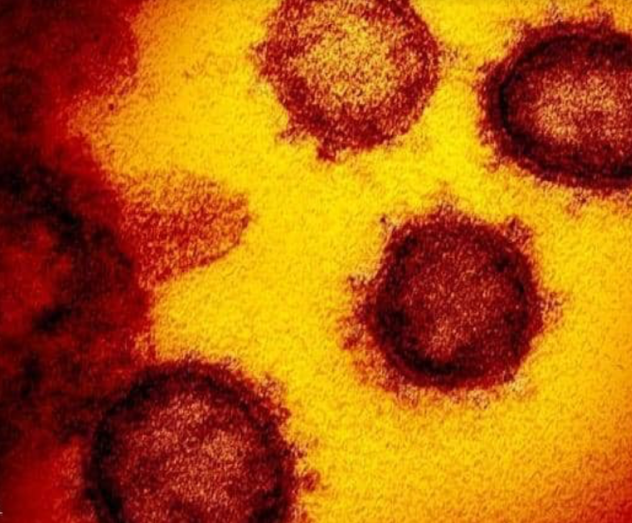 ( فايروس كورونا)COVID-19  هل ستهرب الناس للقمر تجنبا لفايروس
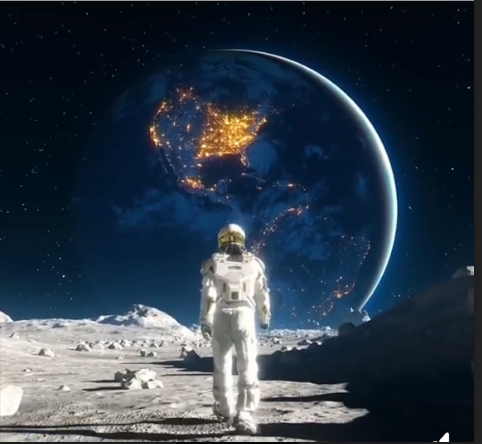 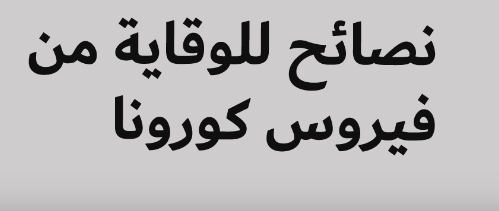 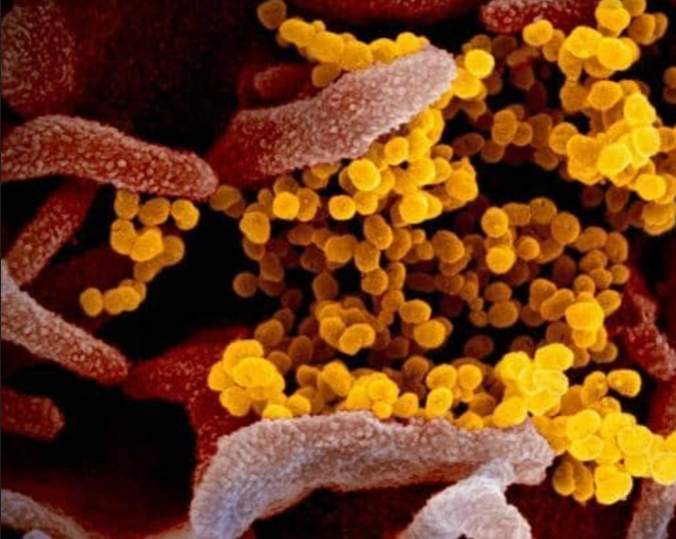 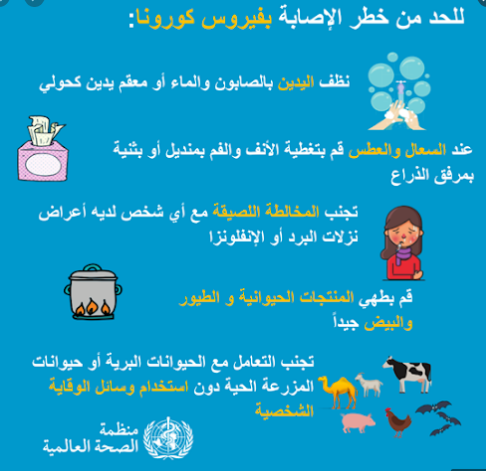 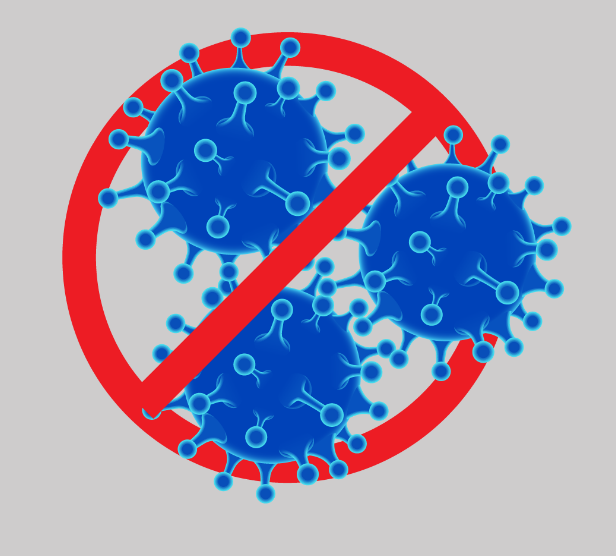 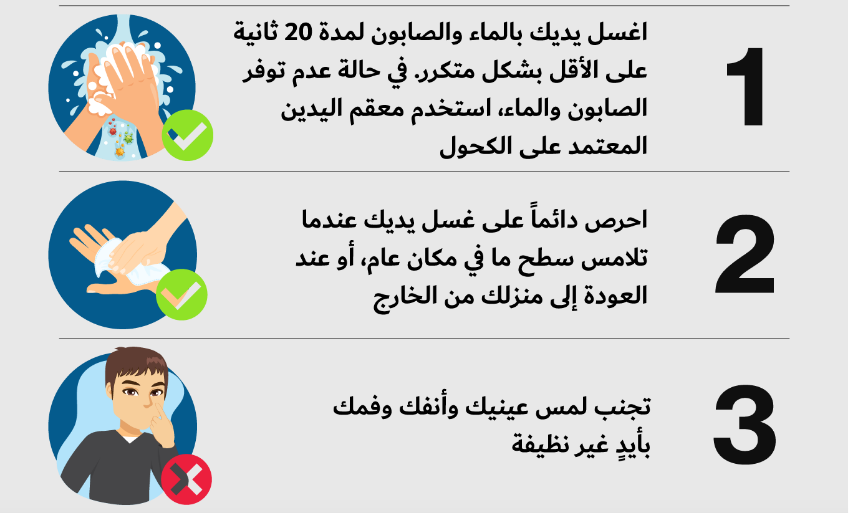 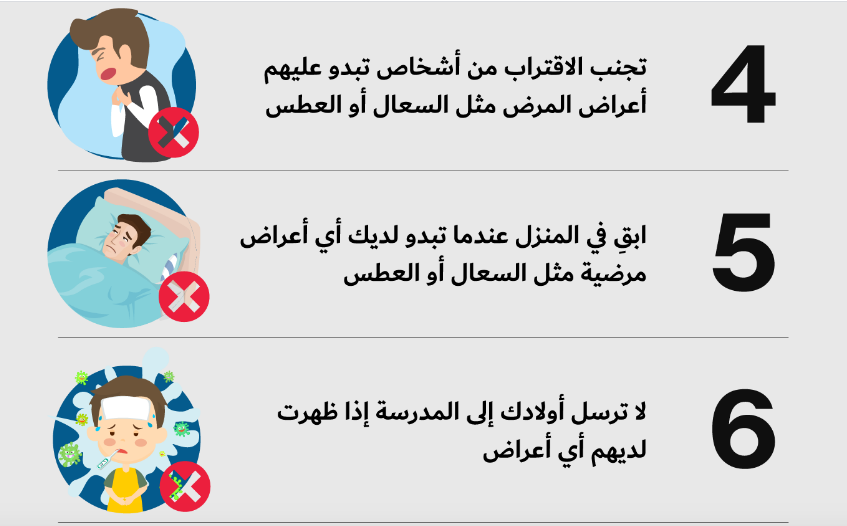 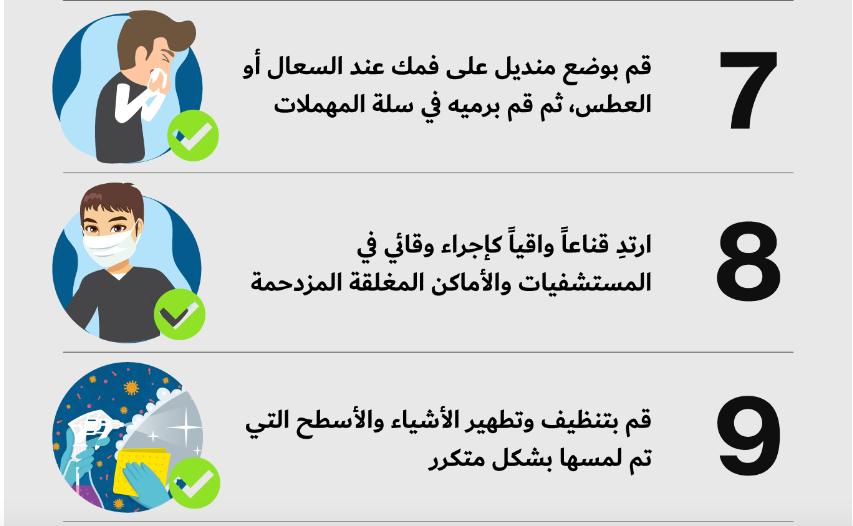 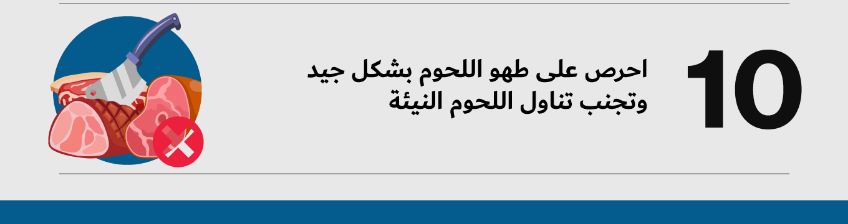 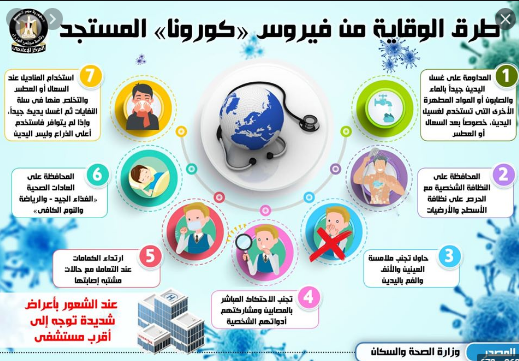